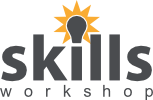 Percentages of amounts
September 2016. Kindly contributed by Samuel Sao, Thurrock Adult Community College, Essex. Search for Samuel on www.skillsworkshop.org 
 
Please refer to the download page for this resource on skillsworkshop for detailed curriculum links and related resources
Functional Mathematics Curriculum links
L1: Understand and use equivalences between common fractions, decimals and percentages 		
L2: Understand and use equivalences between fractions, decimals and percentages
[Speaker Notes: September 2016. Kindly contributed to www.skillsworkshop.org by Samuel Sao.]
Percentages of Amounts
Samuel Sao
Learning Objectives
[Speaker Notes: September 2016. Kindly contributed to www.skillsworkshop.org by Samuel Sao.]
We use 100% to mean ‘everything’ – the total amount.
So, what is 50% ?
To find 50%, halve the amount OR divide the amount by 2.
Task 1: 
Work out the following
50% of £68 = 
50% of £90 =
50% of £150 =
[Speaker Notes: September 2016. Kindly contributed to www.skillsworkshop.org by Samuel Sao.]
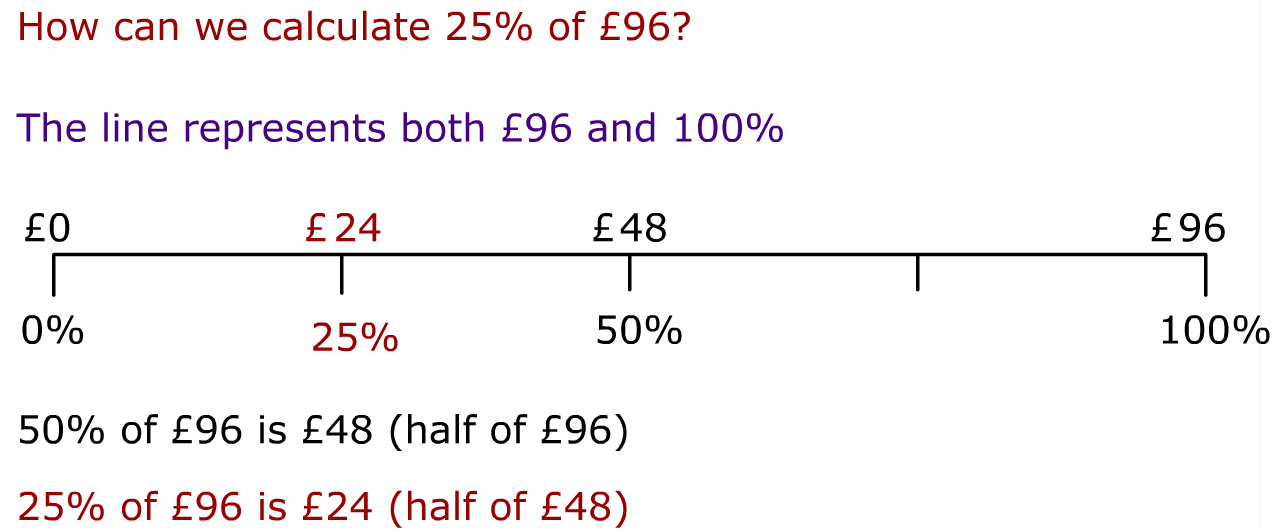 Task 2
Work out the following:
a) 25% of 40cm = 
b) 25% of 88kg = 
c) 25% of £240 =
[Speaker Notes: September 2016. Kindly contributed to www.skillsworkshop.org by Samuel Sao.]
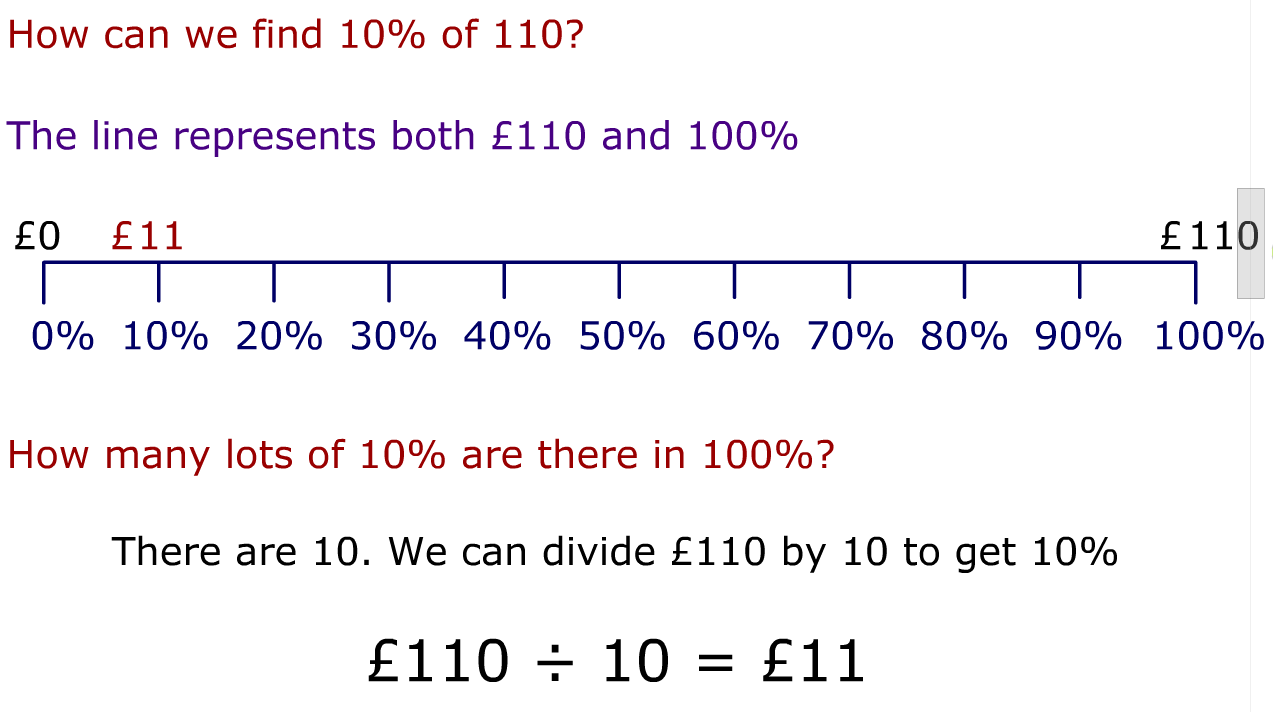 Task 3
Work out the following
a) 10% of £210 = 
b) 10% of $415 =
c) 10% of £801 =
[Speaker Notes: September 2016. Kindly contributed to www.skillsworkshop.org by Samuel Sao.]
Learning Objectives
[Speaker Notes: September 2016. Kindly contributed to www.skillsworkshop.org by Samuel Sao.]
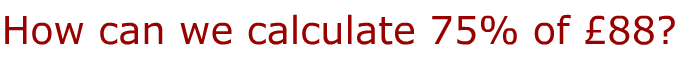 50% of £88 = £44
25% of £88 = £22
75% of £88 = £66
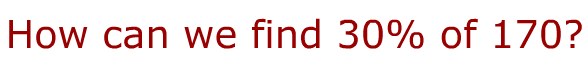 Challenge
How can we find 15% of £220?
[Speaker Notes: September 2016. Kindly contributed to www.skillsworkshop.org by Samuel Sao.]
Learning Objectives
[Speaker Notes: September 2016. Kindly contributed to www.skillsworkshop.org by Samuel Sao.]
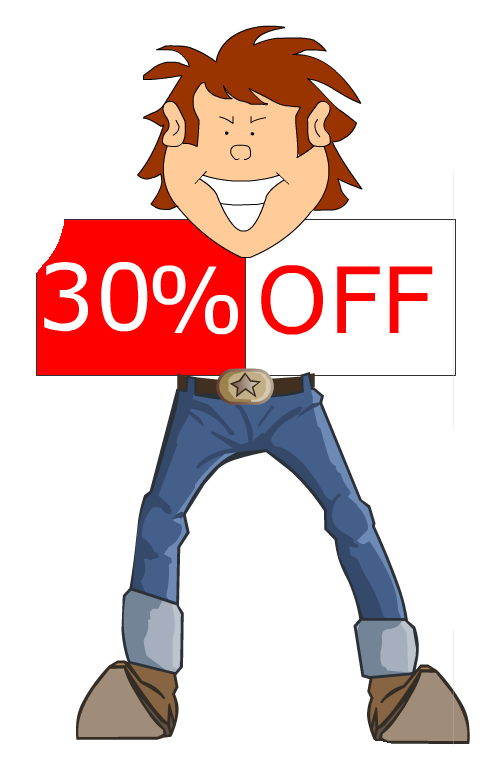 A pair of jeans is in a sale. The sale offers a discount of 30%. The jeans originally cost £50. 
What was the price of the jeans in the sale?
Task 4
Work out the new prices after the percentage discount has been made
[Speaker Notes: September 2016. Kindly contributed to www.skillsworkshop.org by Samuel Sao.]
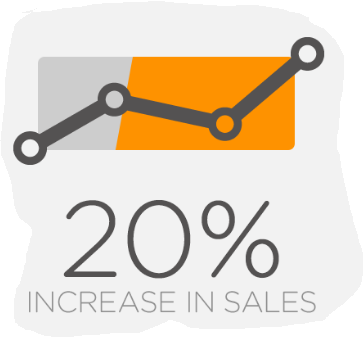 Asda has INCREASED its sales by 20% this year. It sold 2400 items last year. 
How many items has it sold this year?
Task 5
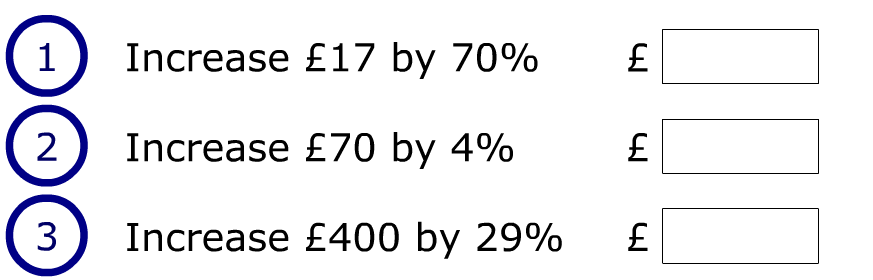 [Speaker Notes: September 2016. Kindly contributed to www.skillsworkshop.org by Samuel Sao.]